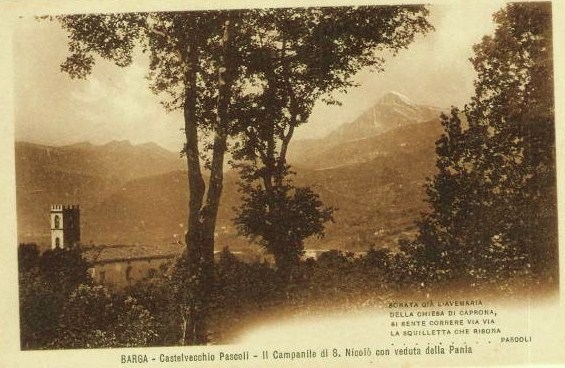 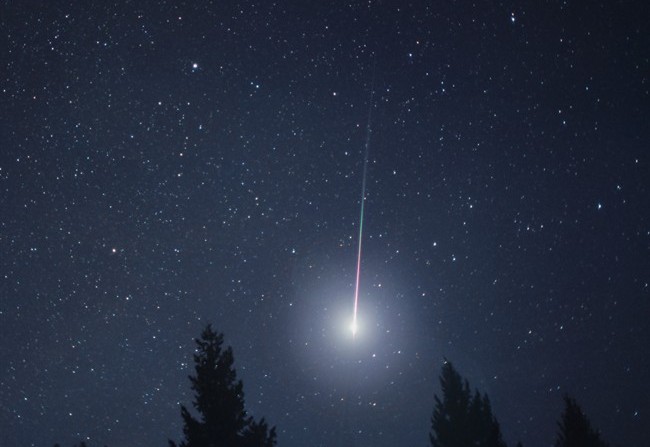 X Agosto
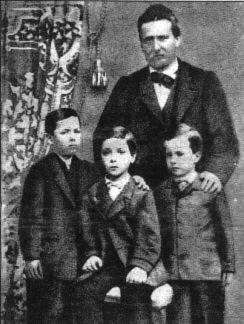 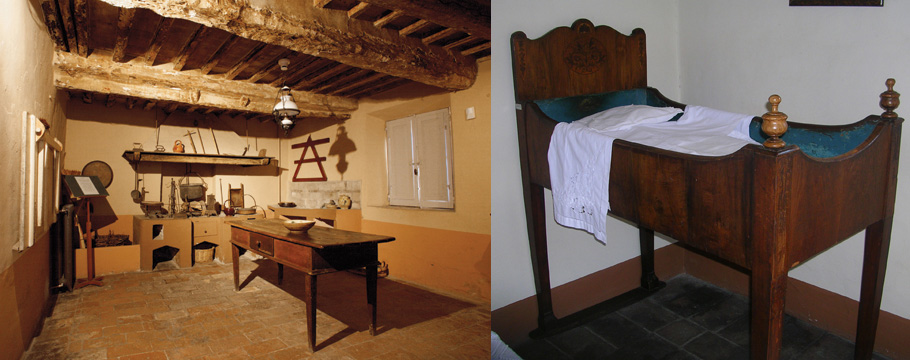 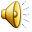 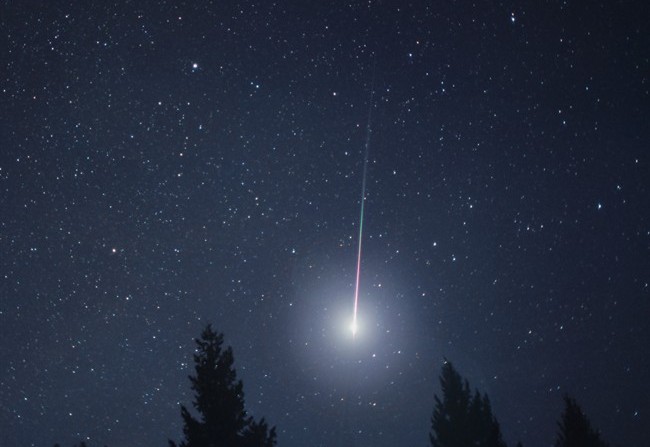 San Lorenzo , io lo so perché tantodi stelle per l'aria tranquillaarde e cade, perché si gran piantonel concavo cielo sfavilla.
Ritornava una rondine al tetto :l'uccisero: cadde tra i spini;ella aveva nel becco un insetto:la cena dei suoi rondinini.
Ora è là, come in croce, che tendequel verme a quel cielo lontano;e il suo nido è nell'ombra, che attende,che pigola sempre più piano.
Anche un uomo tornava al suo nido:l'uccisero: disse: Perdono ;e restò negli aperti occhi un grido: portava due bambole in dono.
Ora là, nella casa romita,lo aspettano, aspettano in vano:egli immobile, attonito, additale bambole al cielo lontano.

E tu, Cielo, dall'alto dei mondisereni, infinito, immortale,oh! d'un pianto di stelle lo inondiquest'atomo opaco del Male!
X Agosto
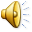 San Lorenzo , io lo so perché tantodi stelle per l'aria tranquillaarde e cade, perché si gran piantonel concavo cielo sfavilla.
Ritornava una rondine al tetto :l'uccisero: cadde tra i spini;ella aveva nel becco un insetto:la cena dei suoi rondinini.
Ora è là, come in croce, che tendequel verme a quel cielo lontano;e il suo nido è nell'ombra, che attende,che pigola sempre più piano.
Anche un uomo tornava al suo nido:l'uccisero: disse: Perdono ;e restò negli aperti occhi un grido: portava due bambole in dono.
Ora là, nella casa romita,lo aspettano, aspettano in vano:egli immobile, attonito, additale bambole al cielo lontano.

E tu, Cielo, dall'alto dei mondisereni, infinito, immortale,oh! d'un pianto di stelle lo inondiquest'atomo opaco del Male!
Simbolismo cosmico
Luce stellare / pianto della Natura
Prima narrazione: rondineuccisione e mancato ritorno al nido
Uccisione della rondine
Offerta al cielo del verme
Nido che pigola in attesa
Uccisione dell’uomo
Perdono, grido, dono levato al cielo
Casa solitaria, inutile attesa
Il pianto del cielo
Sul male della Terra
Seconda narrazione: uomo
uccisione e mancato ritorno a casa